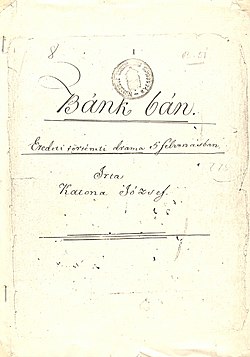 Bánk Bán Nemzeti Színház Előadásai
Készítette: Avokádós Pipik (Ambrus Barnabás, Dangel Farkas, Pintér Nóra, Szőke Maja)
0



1



2



3



4



5



6



7



8



9
0



1



2



3



4



5



6



7



8



9
0



1



2



3



4



5



6



7



8



9
0



1



2



3



4



5



6



7



8



9
-es előadás
Rendező: Vámos László 
Bemutató dátuma: 1987. október. 30.
Bemutató helyszíne: Nemzeti Színház, Hevesi Sándor Tér
Főszereplők: 
Bánk Bán – Bubik István
Melinda – Kubik Anna
II. Endre – Szokolay Ottó
Gertrudis – Psota Irén
Tiborc – Sinkovits Imre
0



1



2



3



4



5



6



7



8



9
0



1



2



3



4



5



6



7



8



9
0



1



2



3



4



5



6



7



8



9
0



1



2



3



4



5



6



7



8



9
-es előadás
Timár András kritikája részletesen tárgyalja a darab különböző aspektusait, beleértve a rendező elképzeléseit és a színészi játékokat.
Timár András kritikája szerint Vámos arra törekedett, hogy a történet drámai erejét és a karakterek belső konfliktusait emelje ki, miközben a korabeli politikai és társadalmi feszültségeket is érzékeltette.
A díszlet és a jelmezek Vágó Nelly és Csányi Árpád munkáját dicsérik, akik látványosan és korhűen teremtették meg a középkori Magyarország atmoszféráját.
0



1



2



3



4



5



6



7



8



9
0



1



2



3



4



5



6



7



8



9
0



1



2



3



4



5



6



7



8



9
0



1



2



3



4



5



6



7



8



9
-es előadás
Érdekesség, hogy az előadás zenéjét Nagy Árpád vezette, a koreográfiát pedig Novák Ferenc készítette, ami különleges dinamikát adott a színpadi jeleneteknek.
A korabeli kritikusok kiemelték, hogy az előadás sikeresen egyensúlyozott a hagyományok és az újítások között, megőrizve Katona József művének eredeti szellemiségét, miközben új értelmezési lehetőségeket is kínált.
0



1



2



3



4



5



6



7



8



9
0



1



2



3



4



5



6



7



8



9
-es előadás
0



1



2



3



4



5



6



7



8



9
0



1



2



3



4



5



6



7



8



9
Rendező: Vidnyánszky Attila
Előadás dátuma: 2002. december. 14.
Előadás helyszíne: Nemzeti Színház, Bajor Gizi park
Főszereplők:
Bánk Bán – László Zsolt
Melinda – Nagy-Kálózy Eszter
II. Endre – Sinkó László
Gertrudis – Kubik Anna
Tiborc – Szarvas József
0



1



2



3



4



5



6



7



8



9
0



1



2



3



4



5



6



7



8



9
-es előadás
0



1



2



3



4



5



6



7



8



9
0



1



2



3



4



5



6



7



8



9
Az előadás célja az volt, hogy a közönség ne csak a történetet kövesse, hanem az érzelmi és erkölcsi dilemmákat is átérezzék.
Vidnyánszky erőteljesen támaszkodott a vizuális szimbólumokra és a színészi játék mélységére, hogy a dráma univerzális érvényű mondanivalóját kiemelje.
A Vidnyánszky Attila által rendezett Bánk Bán előadás vegyes, de többnyire pozitív kritikát kapott. 
Vidnyánszky előadása gazdag szimbolikával dolgozott, amit sok kritikus dicsért. A látványvilág és a színpadi képek mélyen átgondoltak és művészileg hatásosak voltak.
Voltak azonban olyan kritikusok, akik úgy érezték, hogy az előadás néha túlságosan eltávolodott a klasszikus értelmezéstől, ami néhány néző számára zavaró lehetett.
0



1



2



3



4



5



6



7



8



9
0



1



2



3



4



5



6



7



8



9
-es előadás
0



1



2



3



4



5



6



7



8



9
0



1



2



3



4



5



6



7



8



9
Vidnyánszky különleges figyelmet fordított a színpadi tér kialakítására, amely szimbolikus és fizikai szempontból is gazdag jelentéssel bírt.
Az előadásban a zenei aláfestés és a hanghatások különösen fontos szerepet kaptak, hozzájárulva az érzelmi feszültség fokozásához és a drámai hatás elmélyítéséhez.
Vidnyánszky rendezése a közösségi élményt is erősítette, hiszen a nézőket bevonta a történet érzelmi sodrásába, ezzel is közelebb hozva Katona drámáját a modern közönséghez.
0



1



2



3



4



5



6



7



8



9
0



1



2



3



4



5



6



7



8



9
0



1



2



3



4



5



6



7



8



9
-es előadás
0



1



2



3



4



5



6



7



8



9
Rendező: Vidnyánszky Attila
Bemutató dátuma: 2017. szeptember. 21.
Bemutató helyszíne: Nemzeti Színház, Bajor Gizi park
 Főszereplők:
Bánk Bán – Mátray László
Melinda – Söptei Andrea
II. Endre – Szalma Tamás
Gertrudis – Udvaros Dorottya 
Tiborc – Varga József
0



1



2



3



4



5



6



7



8



9
0



1



2



3



4



5



6



7



8



9
0



1



2



3



4



5



6



7



8



9
-es előadás
0



1



2



3



4



5



6



7



8



9
A rendező hangsúlyozta a darab érzelmi és erkölcsi dilemmáit, amelyek a mai kor emberéhez is szólnak. Az előadásban fontos szerepet kapott a vizuális és zenei elemek szimbolikus használata, hogy mélyebb jelentést adjon a cselekménynek.
A kritikák szerint Vidnyánszky mesterien használta a fényeket, díszleteket és jelmezeket, hogy erős érzelmi hatást keltsen. A színpadkép és a vizuális szimbolika erőteljesen hozzájárult a dráma kifejezésébe.
Néhány kritikus úgy vélte, hogy a szimbolikus elemek néha túl bonyolulttá tették az előadást ami megnehezítette a történet követését.
0



1



2



3



4



5



6



7



8



9
0



1



2



3



4



5



6



7



8



9
0



1



2



3



4



5



6



7



8



9
-es előadás
0



1



2



3



4



5



6



7



8



9
Vidnyánszky különös figyelmet fordított a színpadi mozgásokra és a tér használatra. A szereplők mozgása és elhelyezkedése gyakran szimbolikus jelentéssel bírt, ami mélyebb értelmezési lehetőségeket kínált a közönség számára 
Az előadásban multimédiás elemeket is használtak, például vetítések és speciális effektusokat, amelyek a modern technológiával gazdagította a klasszikus művet.
A rendezésben különböző kulturális utalások is megjelentek, amelyek a darab univerzális témáit hangsúlyozták. Ezek az utalások hozzájárultak ahhoz, hogy a közönség a saját korában is relevánsnak érezze a történetet.
0



1



2



3



4



5



6



7



8



9
0



1



2



3



4



5



6



7



8



9
0



1



2



3



4



5



6



7



8



9
-as előadás
0



1



2



3



4



5



6



7



8



9
Rendező: Vidnyánszky Attila
Bemutató dátuma: 2023. szeptember. 03.
Előadás helyszíne: Nemzeti Színház, Bajor Gizi park
Főszereplők:
Bánk Bán – Berettyán Sándor
Melinda – Barta Ágnes
II. Endre – Berettyán Nándor
Gertrudis – Ács Eszter/Szilágyi Ágota
Tiborc – Kristán Attila
0



1



2



3



4



5



6



7



8



9
0



1



2



3



4



5



6



7



8



9
0



1



2



3



4



5



6



7



8



9
-as előadás
0



1



2



3



4



5



6



7



8



9
Vidnyánszky rendezésében minden eszközt bevet a hatás eléréséért, félhomály, derengő füst, süllyedő, emelkedő, forgó és dülöngélő színpad, valamint monumentális díszletek jelennek meg. 
Az előadásban megjelenik Trianon témája is, egy Nagy-Magyarország-térkép véráztatta darabjai sorra a kukába kerülnek, míg Kis-Magyarország egy vitrinben végzi egy pulikutyával (nem igazi)
0



1



2



3



4



5



6



7



8



9
0



1



2



3



4



5



6



7



8



9
0



1



2



3



4



5



6



7



8



9
-as előadás
0



1



2



3



4



5



6



7



8



9
Az előadásban modern zenei betétek is megjelennek, a merániak a Massive Attack „Come Near Me” című számára orgiáznak, a meráni nemesek John Lennon „Imagine” című dalát éneklik németül, és Gertrudis a „House of the Rising Sun”-ra zendít rá. Ezek a betétek a megfelelő fényekkel, hanghatásokkal és füsttel együtt fenyegető hatást keltenek.
 A vörös és a fekete színek szimbolikája központi szerepet játszik a darabban. Ezek a színek, amelyek a rulett két árnyalatához hasonlíthatók, az élet kiszámíthatatlanságát és a szerencse forgandóságát tükrözik, így a történet univerzális témáihoz kapcsolódva teszik azt a közönség számára is relevánssá.
Források
https://theatron.hu/philther/bank-ban-2/
https://nemzetiszinhaz.hu/eloadas/bank-ban-1
https://nemzetiszinhaz.hu/eloadas/bank
https://nemzetiszinhaz.hu/
https://www.origo.hu/888/2023/09/vidnyanszky-attila-nemzeti-szinhaz-katona-jozsef-bank-ban#google_vignette
https://telex.hu/kult/2023/10/26/nemzeti-szinhaz-bank-ban-vidnyanszky-attila-kritika